Friday focus: AzSCI Performance Level Descriptors
This webinar will be recorded and posted on the ADE Assessments webpage at https://www.azed.gov/assessment.

Please enter your First and Last Name in the Chat for tracking purposes for the live event.

 We will also be capturing the chat questions.  ADE will compile and create a FAQ list which will then be posted on our website.  The FAQ will only include those questions that are relevant to the webinar topic.  ADE will follow up with any other questions via e-mail.
Friday Focuswebinar #7
AzSCI Performance Level Descriptors
Overview
AzSCI Background
Performance Level Descriptors
Resources and Supports
Item Specification Document
Practice Test
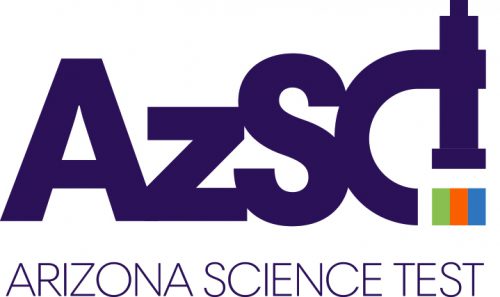 Background
AzSCI is administered online in Grades 5, 8, and 11 in grade bands
Grades 3-5, Grades 6-8 and Grades 9-11 
The test is designed to be aligned to the Arizona Science Standards Core Ideas, Science and Engineering Practices (SEPs) and Cross-Cutting Concepts (CCCs)
AzSCI Prototype (2020), Field Test (2021) and the first operational assessment in 2022. Performance Levels were set through a Standard Setting in June of 2022
AzSCI currently contributes to bonus point for participation for State Accountability
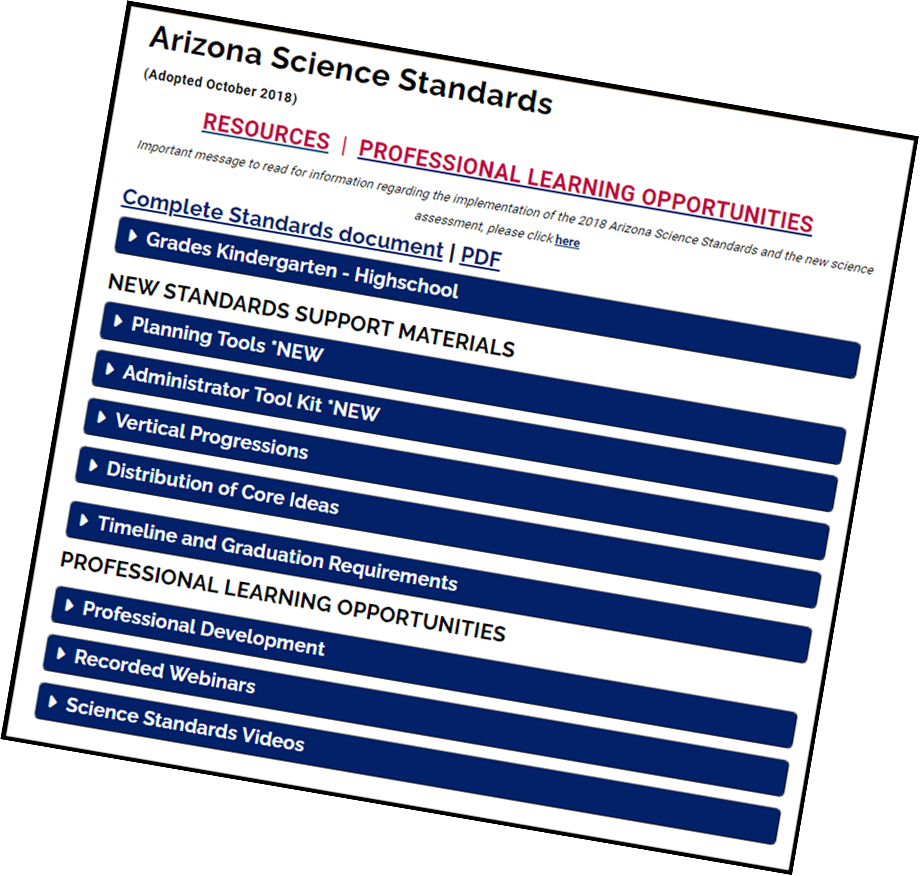 Earth and Space Standard
Performance level descriptors
Performance Level Descriptors
The Performance Level Descriptors (PLDs) are a series of statements that describe the level of knowledge and skills required at each performance level on the new assessment. PLDs serve a variety of purposes. They provide specific information about what each level means and indicate the progression of student knowledge, skill, and ability across the performance levels. PLDs provide detail on the spectrum, or range, of performance within each performance level. They define the processes, strategies, and knowledge students need in order to correctly answer test items.
Proficiency levels
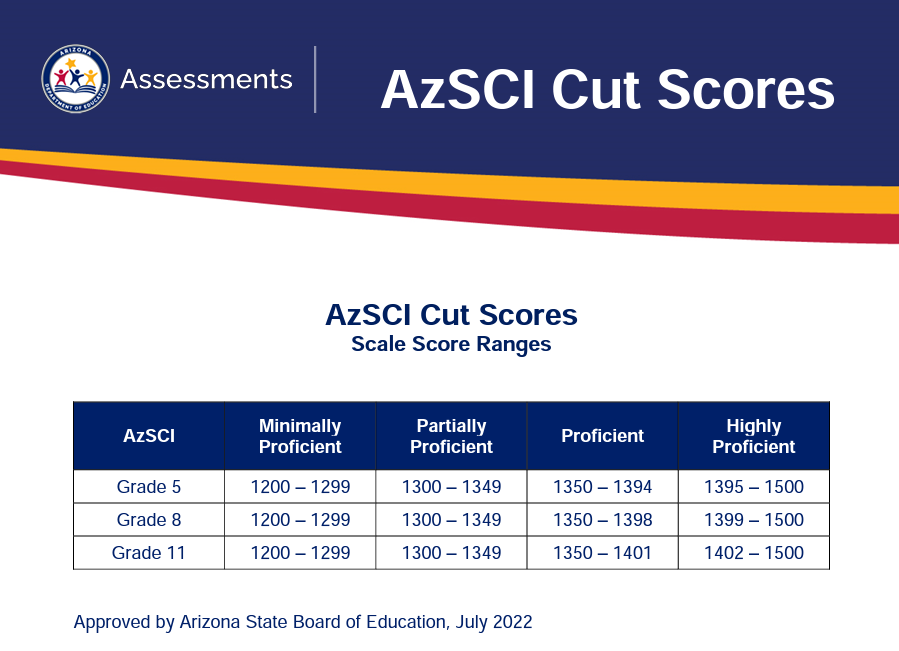 Performance Level Descriptor-Core Idea
Performance Level Descriptor-Core Idea
Performance Level Descriptor-Core Idea
PLD - Science and engineering practices
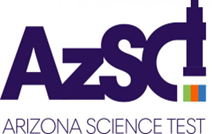 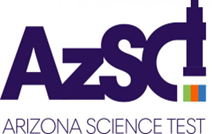 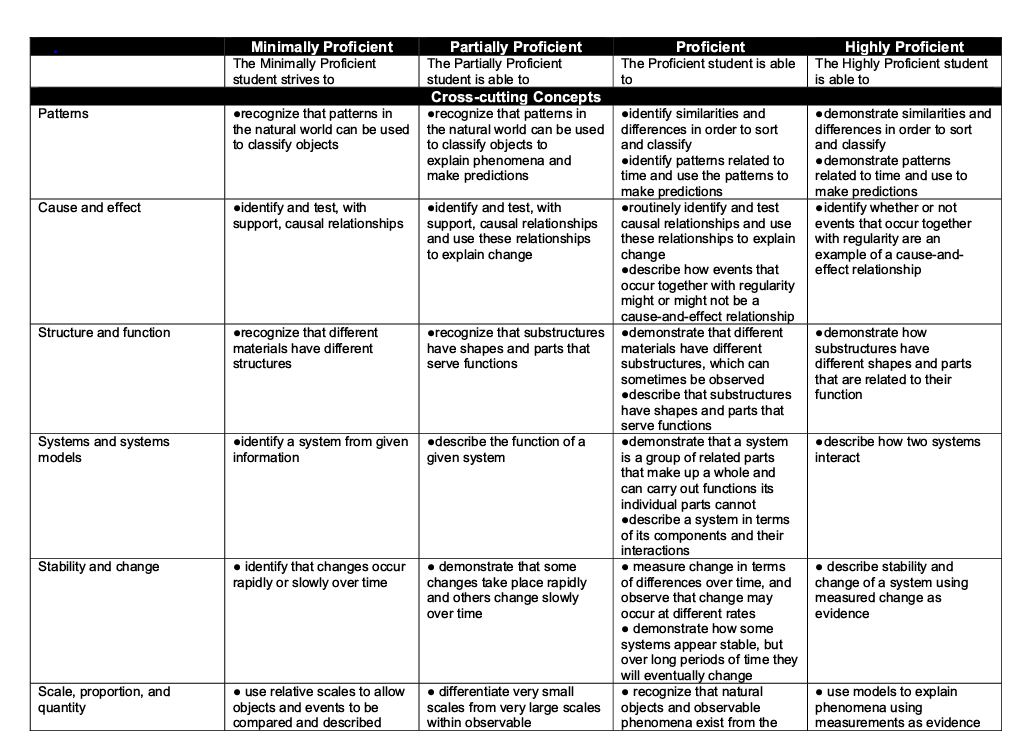 PLD - Crosscutting Concepts
Questions?
Resources and Supports
Tools for Teachers and Students
State Standards 
All Subjects
Quick Links - Formative Assessments Resources
http://www.azed.gov/standards-practices/ 

AzSCI Assessment Resources to support instruction
Item Specifications
Item Types
Sample Test
AzSCI  Scoring guides
AzSCI  Exhibits


https://www.azed.gov/assessment/sci
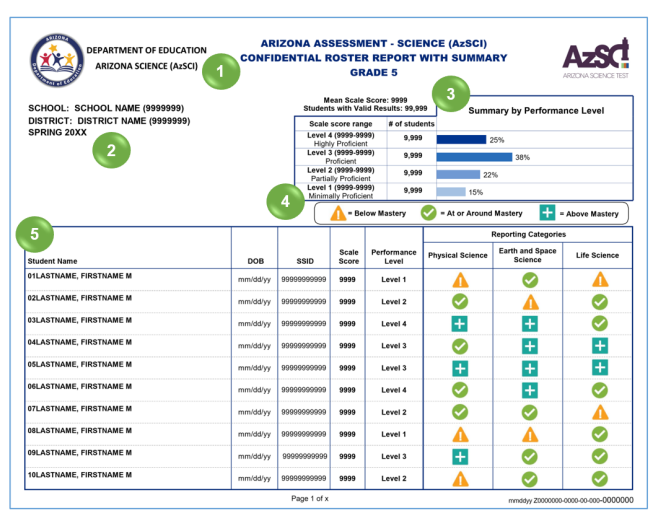 Tying it Together
Utilizing Data Reports to flag or bring attention to one of the reporting categories
Examining existing lessons to ensure the lesson is targeting different levels
Work with curriculum coaches
Roster Report with Summary allows an at-a-glance view of school  and grade.
For Individual Students
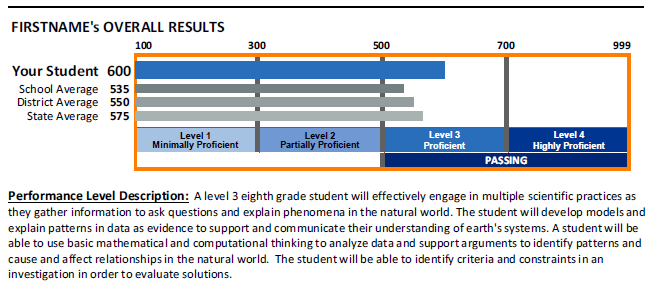 Where to Find these resources
https://www.azed.gov/assessment
AZSCI Educator Resources
https://www.azed.gov/assessment/resources
Questions?
SAMPLE TESTS and Scoring guides
AzSCI Sample test
Purpose: 
To help students, teachers, and parents become familiar with the content, item types, and the tools in online test administration. 
Help students become comfortable with TestNav and reduce any anxiety they might have while taking a high-stakes test online.
What is it not used for?
They DO NOT include an item for each of the aligned Arizona Academic Standards and DO NOT provide scores for students.
They should NOT be used to evaluate a student’s proficiency level.
When?
Students should take the TestNav Tutorial and Sample Test prior to taking the Spring 2023 AzSCI tests.
AzSCI  Sample Test
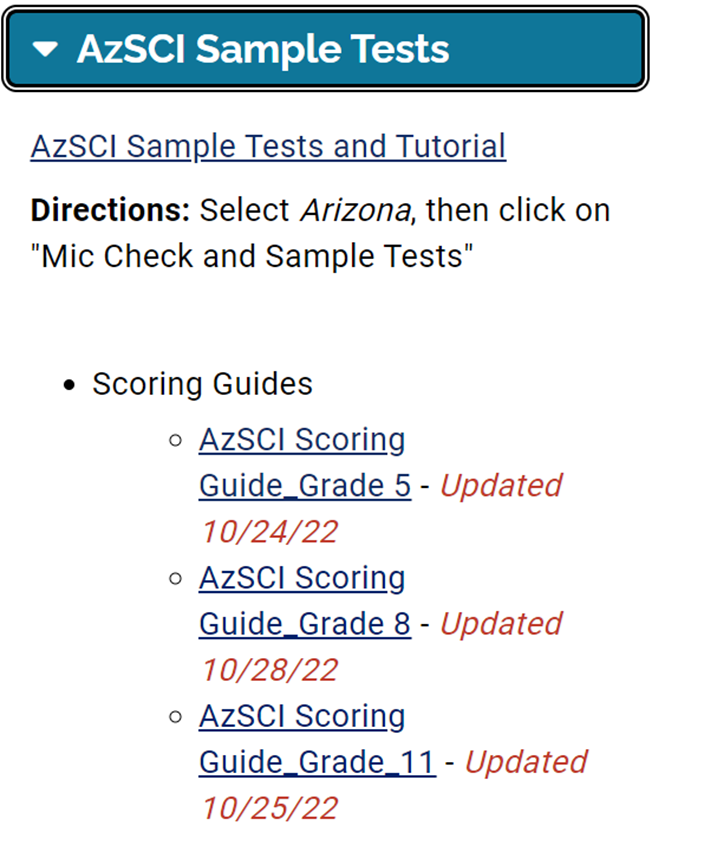 AzSCI Sample Tests 
 Tutorials
Scoring Guides
The items included in the AzSCI Sample Test Scoring Guides provide details about the items and item types, student response types, correct responses, and related scoring considerations for items. 
 Static presentation of student response field (when appropriate) 
 Answer key or scoring rubric
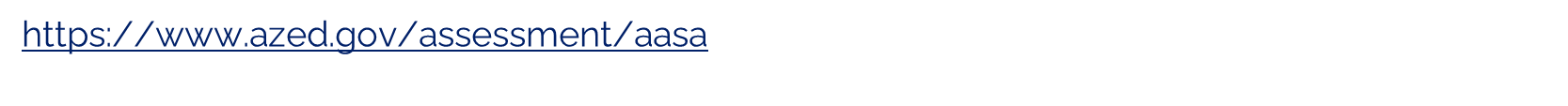 AzSCI Scoring Guides
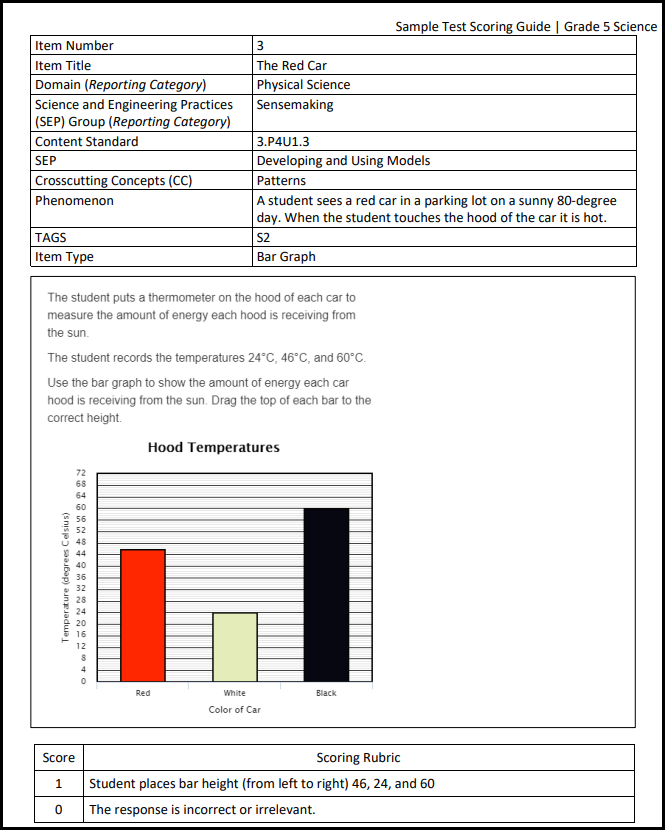 Scoring Guides
Item Details
Response
Scoring
How to get into the Sample Tests
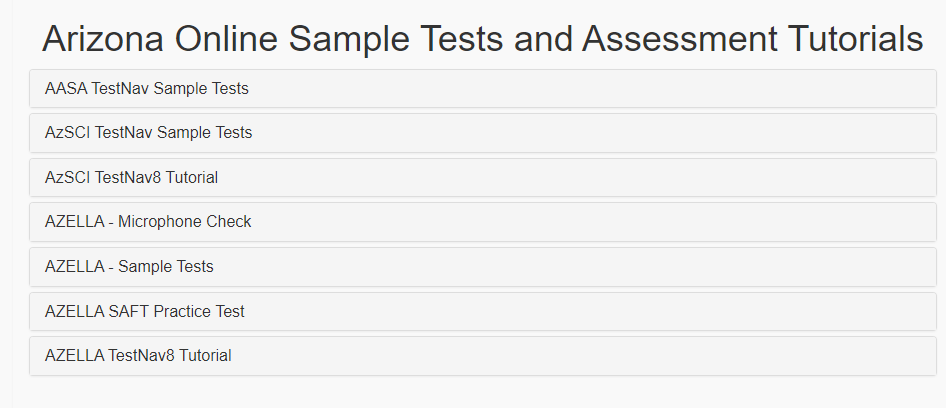 TestNav Tools (What and how  students see them)
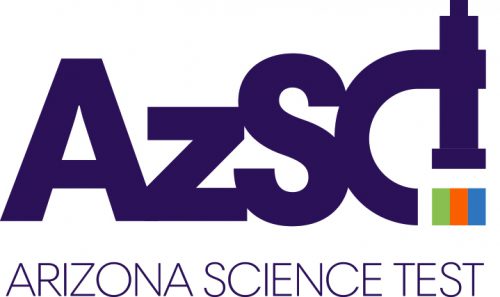 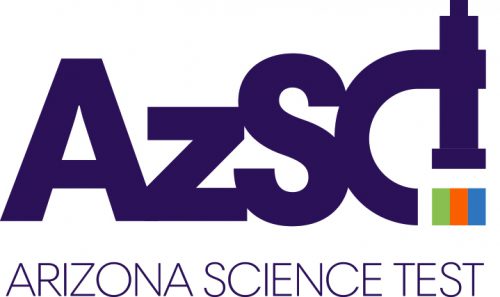 AzSCI Test Toolbar
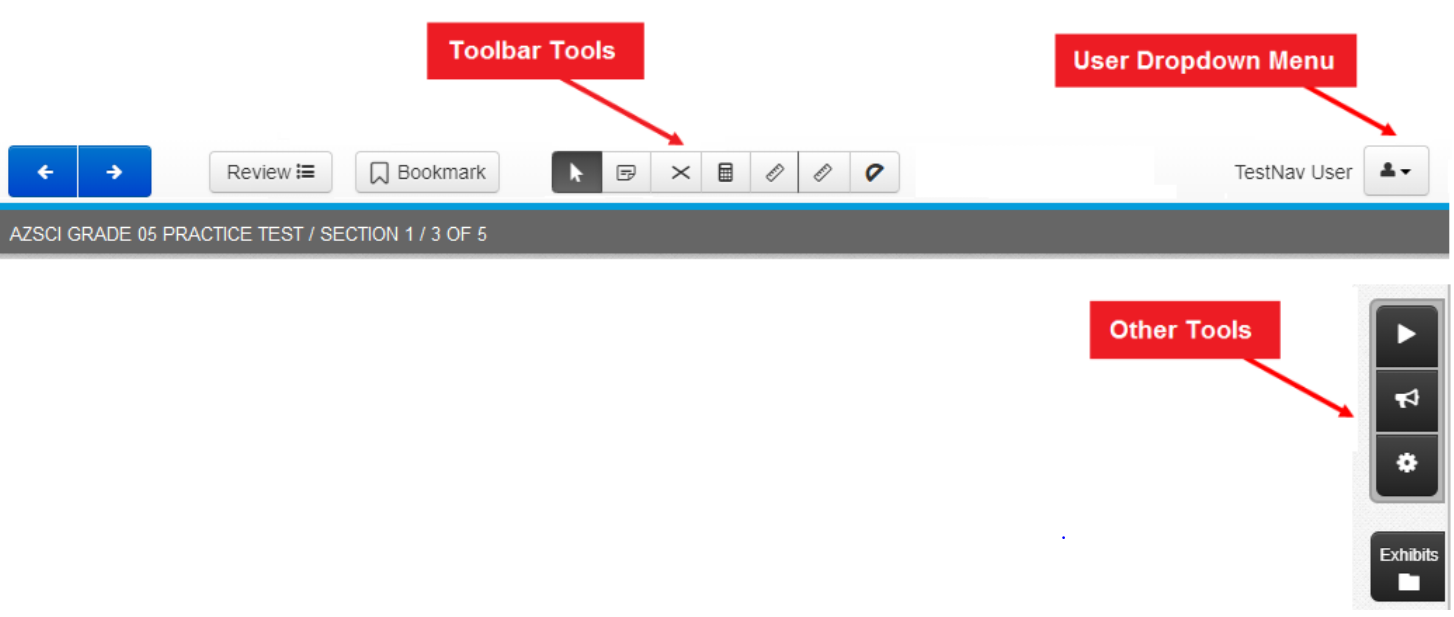 28
AzSCI Exhibits
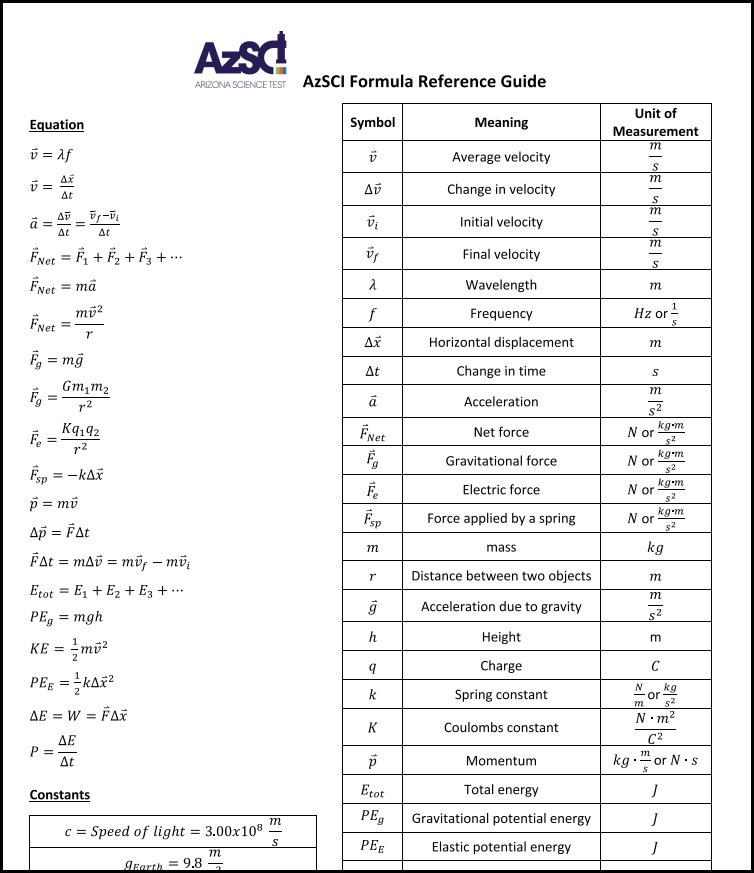 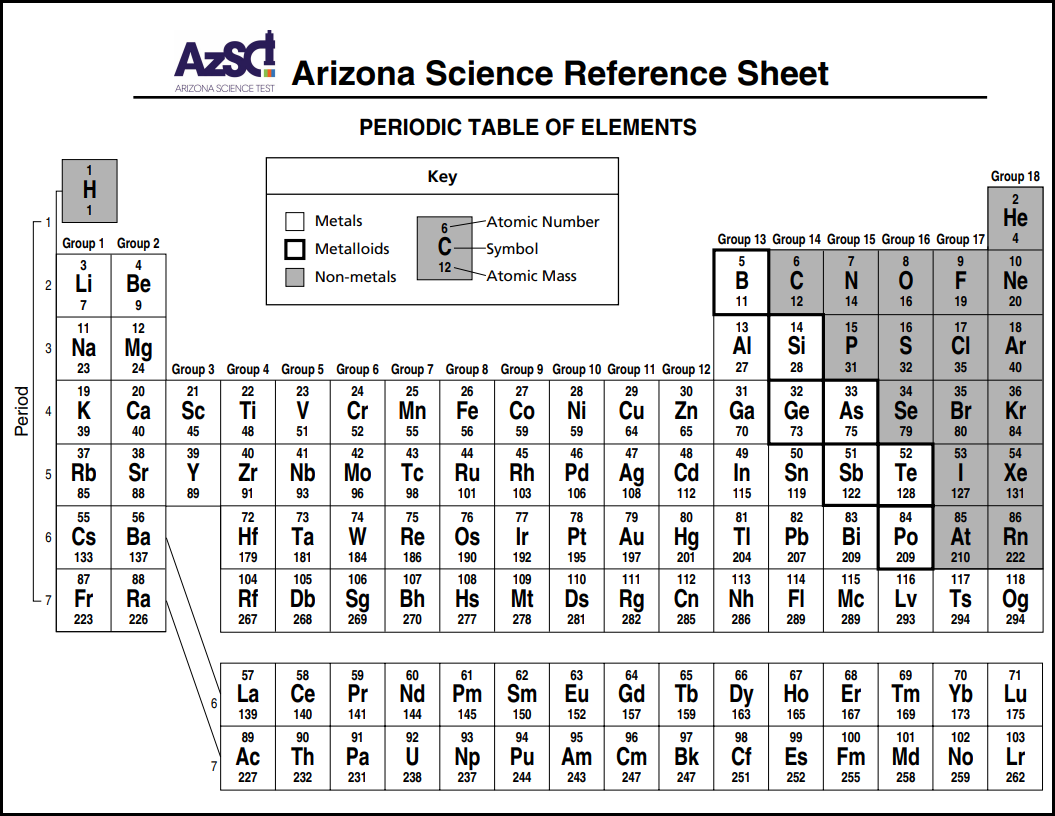 Exhibits 
Grade 8: Periodic Table of Elements
Grade 11: Periodic Table and Formula Reference Guide
[Speaker Notes: There are exhibits available for the 8th and 11th grade tests. The Periodic Table of Elements is available for 8th grade students and 11th grade students have the Periodic Table and a Formula Reference Guide.]
Questions?
Educator Committees
Assessment Committee
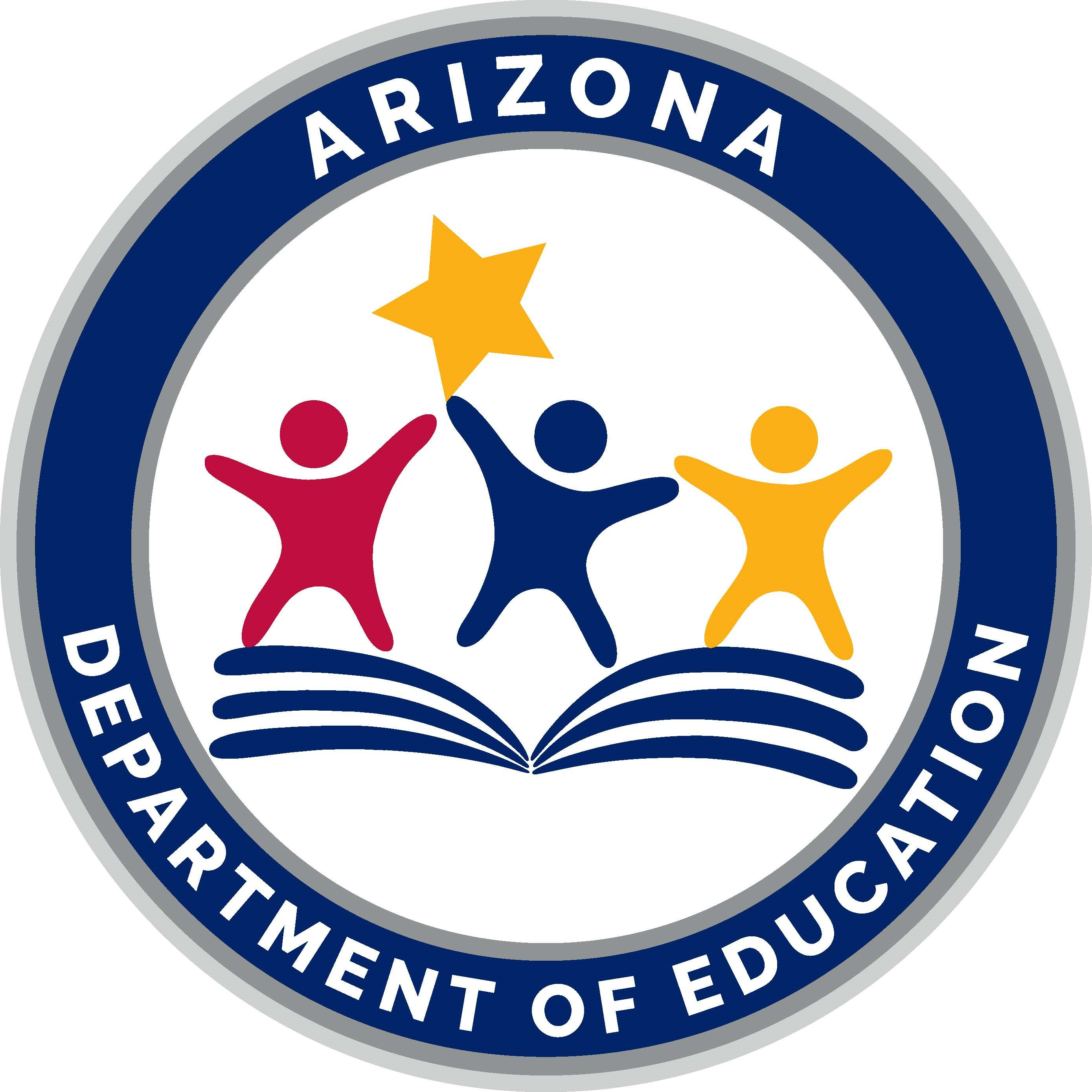 We are inviting content area teachers, teachers of students with disabilities, teachers of EL students, and instructional coaches/administrators to provide their perspective on the items and standards set on Arizona's statewide assessments. If you are interested in serving on an Assessment Educator Committee, please complete our Committee Application found at:
https://www.azed.gov/assessment/assessment-educator-committee-application
Educator Committees
Share this with your teachers
Help us recruit teachers for these committees!
EDUCATOR REVIEW COMMITTEE:
A committee of Arizona Teachers review items for content, grade-level appropriateness, and bias.  All approved items are moved forward to field testing.

DATA REVIEW COMMITTEE:
A committee of Arizona Teachers review Field test items data to ensure they perform appropriately.



We are also looking for Community Members (i.e., parents, grandparents, retired educators, businesses) for the Community Review Committees
Questions?
THANK YOU!
For questions, please contact us at: 
AzSCI@azed.gov
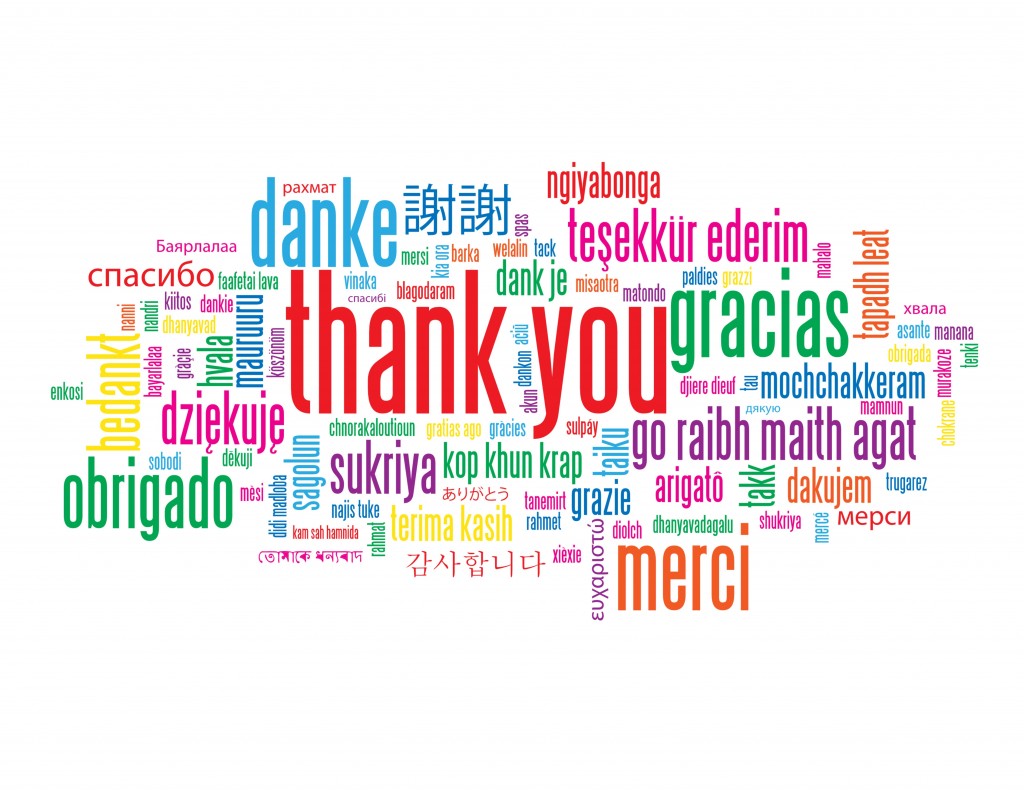 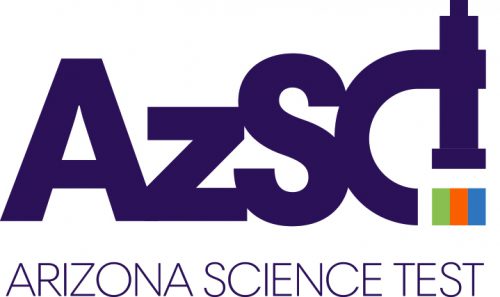